Windows Application CompatibilityMicrosoft Technology Center
© 2007 Microsoft Corporation. All rights reserved. Microsoft, Windows, Windows Vista and other product names are or may be registered trademarks and/or trademarks in the U.S. and/or other countries.
The information herein is for informational purposes only and represents the current view of Microsoft Corporation as of the date of this presentation.  Because Microsoft must respond to changing market conditions, it should not be interpreted to be a commitment on the part of Microsoft, and Microsoft cannot guarantee the accuracy of any information provided after the date of this presentation.  MICROSOFT MAKES NO WARRANTIES, EXPRESS, IMPLIED OR STATUTORY, AS TO THE INFORMATION IN THIS PRESENTATION.
Topics
Common Windows™ Operating System Application Compatibility Issues
User Account Control (UAC)
Mandatory Integrity Control, Internet Explorer: Protected Mode
Installation
Service Isolation
Miscellaneous 
User Interface, Networking
Specific Windows™ Server 2008 Compatibility Issues
IIS, RODC, Windows Core
Logo Certification and “Works with”
Why User Account Control?
At risk from malware when running as administrator.
Misplaced Administrator checks in Windows XP that needed to get fixed.
Enterprises realize significant TCO reductions when running with managed systems.
Windows UAC Overview
All users run as Standard User by default
Filtered token created during logon
Only specially marked applications get the unfiltered token
Explicit consent required for elevation
Predictable shell elevation paths
High application compatibility
Data redirection
Enabling legacy applications to run as standard user
Installer Detection
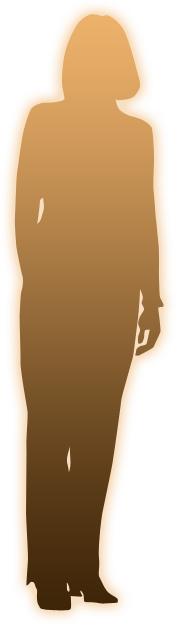 Abby
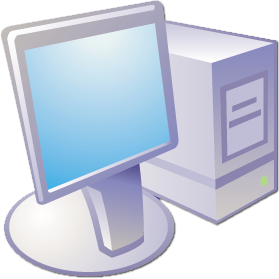 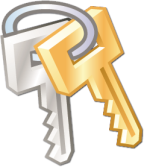 UAC Architecture
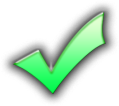 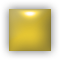 Standard User Rights
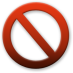 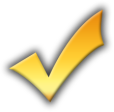 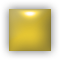 Administrative Rights
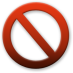 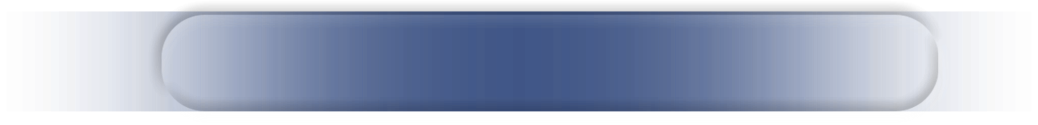 Admin logon
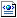 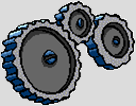 Admin Token
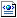 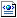 “Standard User” Token
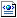 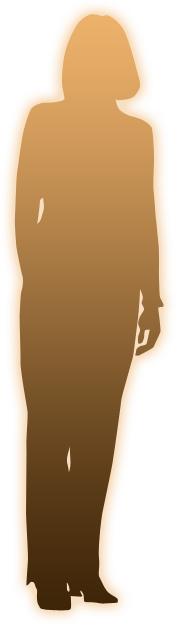 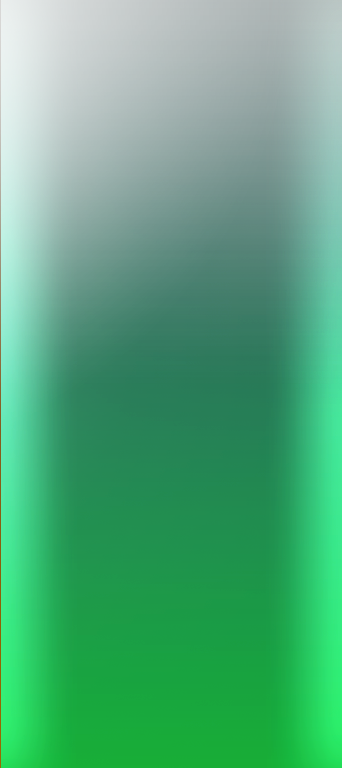 Change Time Zone

Run IT Approved Applications

Install Fonts

Install Printers

Run MSN Messenger

Etc.
Abby
User Process
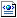 Standard User Privilege
UAC Architecture
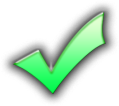 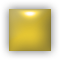 Standard User Rights
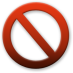 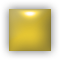 Administrative Rights
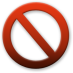 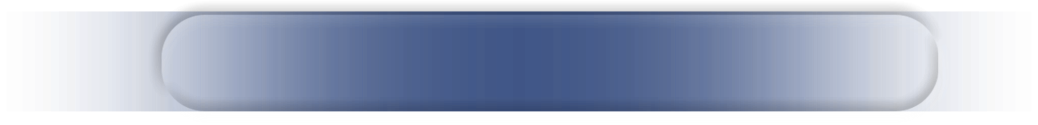 Standard User Mode
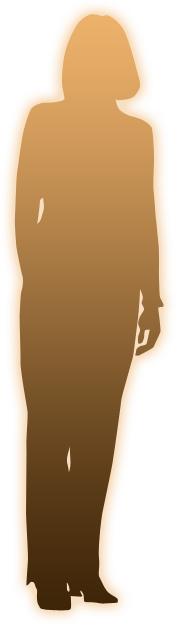 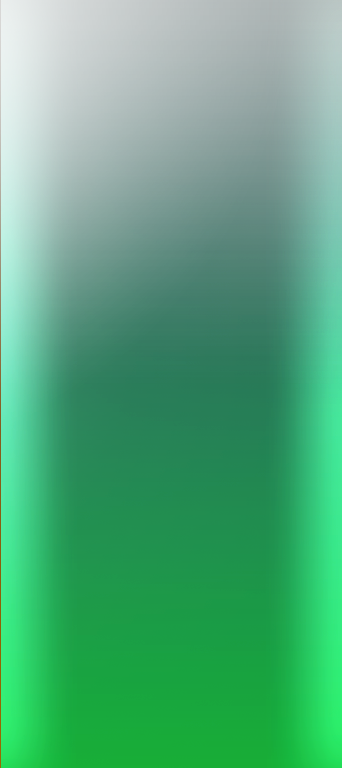 Change Time Zone

Run IT Approved Applications

Install Fonts

Install Printers

Run MSN Messenger

Etc.
Abby
User Process
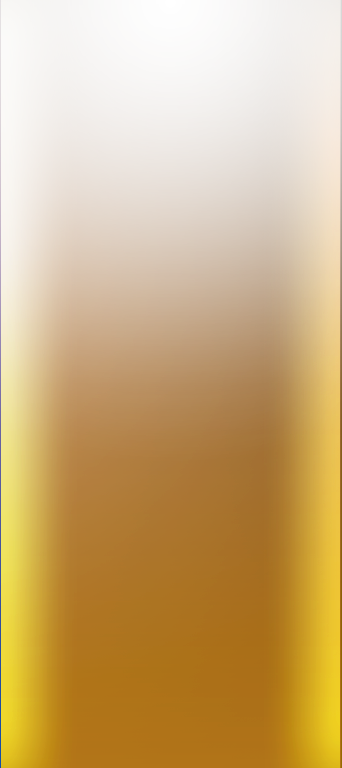 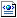 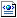 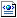 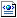 Change Time
Standard User Privilege
Admin Privilege
Admin Privilege
Admin Privilege
Admin Process
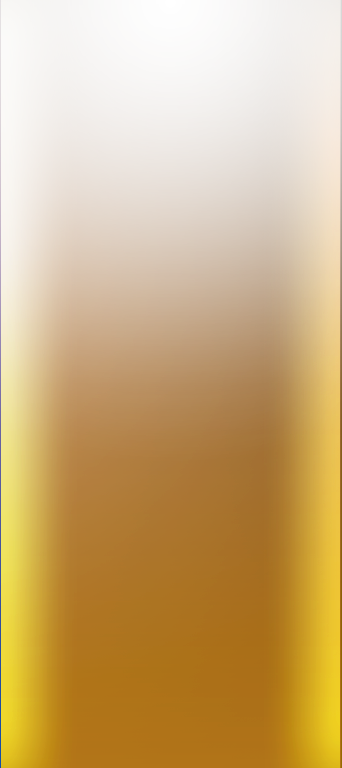 Configure IIS
Admin Process
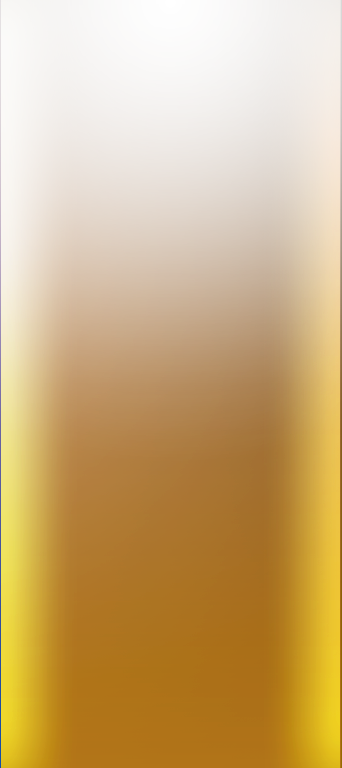 Install Application
Admin Process
UAC Architecture
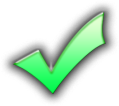 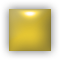 Standard User Rights
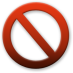 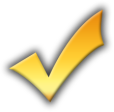 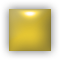 Administrative Rights
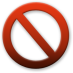 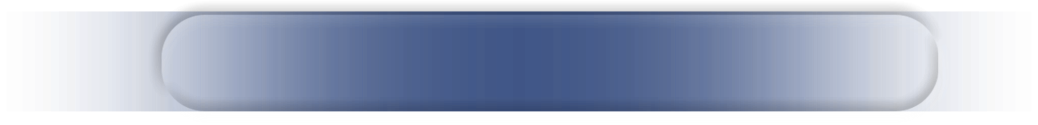 Admin Privileges
Consent User Interface
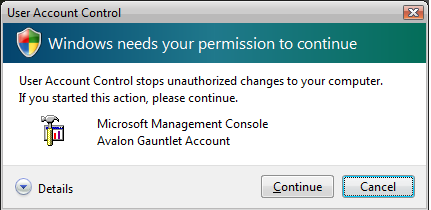 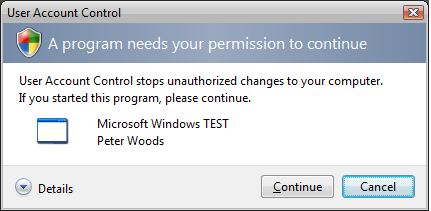 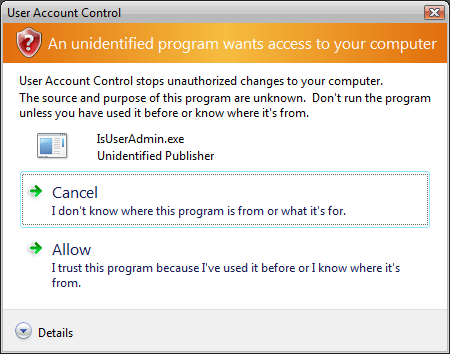 UAC: Elevation Prompt Dialogs
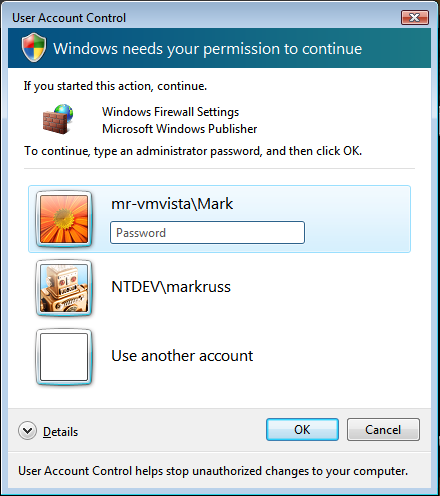 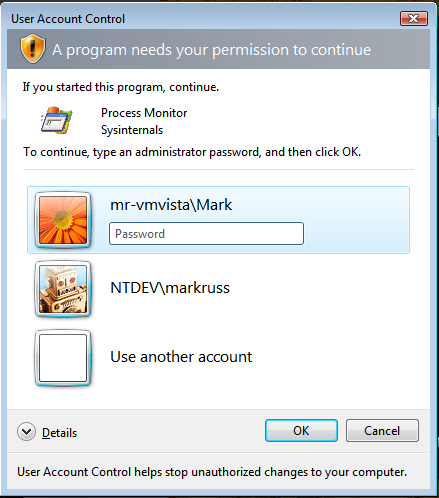 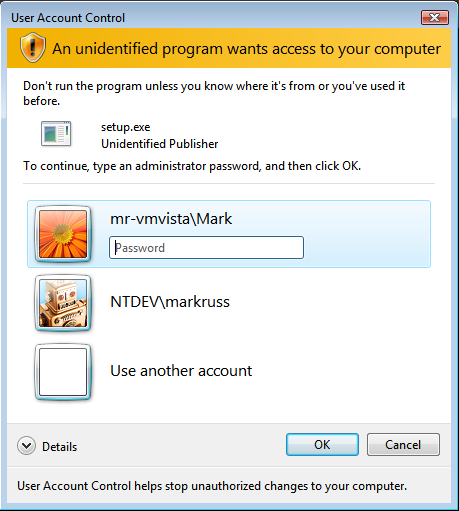 UX Goals: Simple & Predictable
1st Choice: Make application run as Standard User only
2nd Choice: Clearly identify Administrative tasks
Ensure Standard users can be fully productive
Identify tasks that need elevation with a “shield”
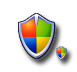 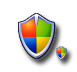 UX: The Shield
Attached to controls which, if clicked, will require elevation as the next step
Has only one state (i.e. no hover, disabled etc.)
Does not remember elevated state
Not an unlock operation
Send the BCM_SETSHIELD message to a button control, using SendMessage
Button.FlatStyle has to be set to System
Security Shield UI Examples
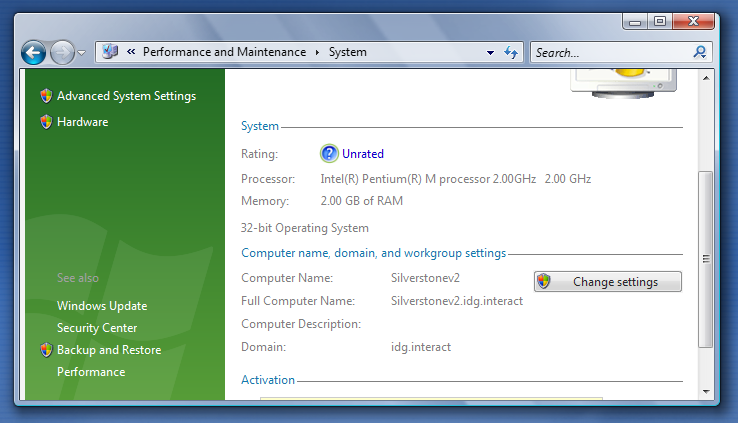 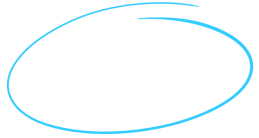 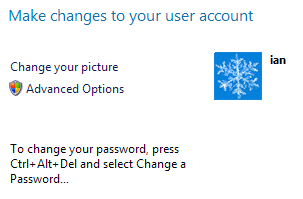 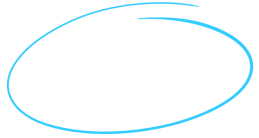 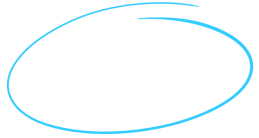 UAC Mitigations For Legacy Apps
Non Windows Vista / Windows Server 2008-aware applications (legacy) will get:
Installer Detection
Data Redirection
Installer Detection
Without this, almost all custom (non-MSI) legacy installations would fail
Heuristics: look for Setup, Install, Update, etc.
Looks in binary name and resources
Auto adds shield icon when detected
Elevated when launched
Data Redirection
Legacy apps write to admin locations
HKLM\Software; 
%SystemDrive%\Program Files
%WinDir%\System32
Redirected to:
%LocalAppData%\VirtualStore\
HKCU\Software\Classes\VirtualStore
Redirection removes need for elevation
Writes to HKLM go to HKCU redirected store
Writes to system directories redirected to per-user store
Copy-on-write 
This is a crutch for legacy applications.
Windows Vista / Windows Server 2008-Aware Your Application
Makes use of manifest file or section
Manifest is already used for SxS configuration
Two choices:
External: MyAdminApp.exe.manifest next to binary
Internal: link in with MT.exe or thru VS
Priority
Windows Vista / Windows Server 2008: internal overrides external
Pre –Windows Vista / Windows Server 2008: external overrides internal manifest
Add a <trustInfo> section to your manifest to make it Windows Vista-aware
Sample Manifest
<?xml version="1.0" encoding="UTF-8" standalone="yes"?>
<assembly xmlns="urn:schemas-microsoft-com:asm.v1" manifestVersion="1.0"> 
    <assemblyIdentity version="1.0.0.0" processorArchitecture="X86“
 name="MyAdminApp" type="win32"/>

   <!-- Identify the application security requirements. -->
   <trustInfo xmlns="urn:schemas-microsoft-com:asm.v3">
        <security>
            <requestedPrivileges>
                <requestedExecutionLevel level="requireAdministrator"/>	
            </requestedPrivileges>
        </security>
   </trustInfo>
</assembly>
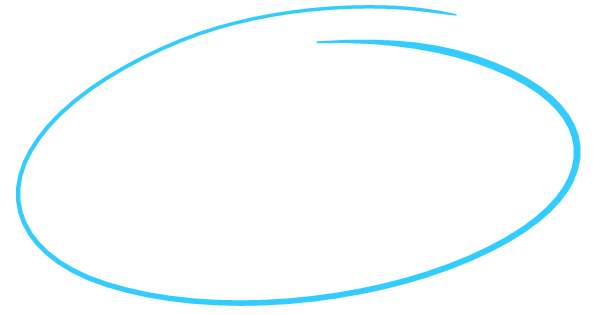 RequestedExecutionLevel
RequestedExecutionLevels 
Level = asInvoker
Launch with the same token as the parent process
Level = highestAvailable
Launch with the highest token this user possesses
Level = requireAdministrator
Highest token of the User provided User is a member of Administrators group
Windows XP SP2 Blue Screen Issue…
http://support.microsoft.com/Default.aspx?kbid=921337
UAC Architecture
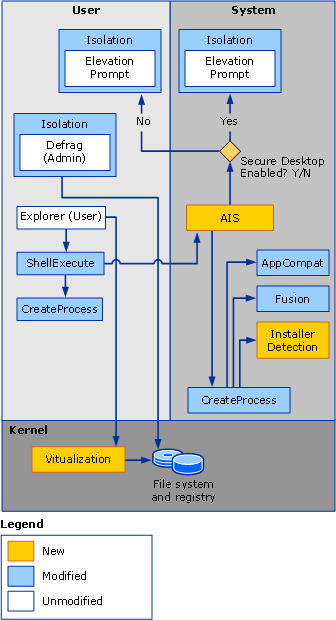 Elevating User Launch Path (Reference)
ShellExecute() calls CreateProcess(). 
CreateProcess() calls AppCompat, Fusion, and Installer Detection to assess requestedExecutionLevel
CreateProcess() returns a Win32 error code ERROR_ELEVATION_REQUIRED. 
Receiving it, ShellExecute() calls (AIS)
AIS re-evaluates the requested execution level and Group Policy
If elevation required, service launches the elevation prompt
After consent or valid credentials, AIS retrieves appropriate access token, if necessary. 
AIS re-issues a CreateProcessAsUser() call, supplying the token and specifying the caller’s interactive desktop.
Key Points: 
Elevation happens per process 
One process = one elevation level
Immutable for life of process
Process creation API choice important
Mandatory Integrity Control (MIC)
Traditional NT security model revolves around process token

Windows Vista / Windows Server 2008 enhances this with MIC:
Each process gets a MIC level
All resources get a MIC level (medium is default)

There are four commonly-used pre-defined levels
0: Low 
1: Medium 
2: High
3: System
[Speaker Notes: MIC: One purpose of MIC is to help protect elevated/system processes.  Another is to prevent untrusted applications from writing to more-trusted locations or interfering with more-trusted applications.  Most users should not have elevated/admin apps running on their desktops, but most WILL be running Protected Mode IE.]
MIC: Process Isolation
Administrative and Standard User applications share the same desktop
Primary threats
Cross-process Window messages (Shatter Attack)
DLL injection and create remote thread
Process Isolation mechanisms
Integrity level for processes
User Interface privilege isolation
“Lower” cannot interfere with “Higher”
MIC and Resources
www.sysinternals.com tool “accesschck –i” shows access levels on files and other resources
Services, registry, COM components all get MIC level
Potected Mode Internet Explorer (PMIE) currently only application that has a MIC level of Low
Internet Explorer resources that PMIE needs to WRITE to need to have a MIC level of Low as well.
Resources medium by default in Windows Vista / Windows Server 2008
Generally “write-up” is blocked for files; “read-up” still allowed.
Read-up blocked if resource is a process
MIC and Securable Objects
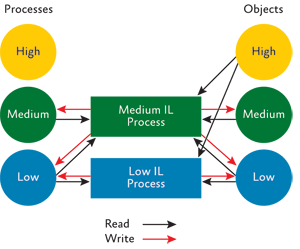 Internet Explorer Protected Mode
Internet Explorer runs with low permissions  (low MIC)
Internet Explorer cannot even modify user files, registry keys
File/registry writes are redirected, visible from Internet Explorer only. Different than UAC virtualization
Windows Messaging blocked to non-low IL
Issues
Controls that share data with external processes fail
New prompts requesting user permission interaction may impact some apps
Mitigations
Add the site to the trusted sites list (turns off protected mode)
Surprising twists
Creating an OOP COM component from IE fails
Internet Explorer – Protected Mode
Resource: Understanding and Working in Protected Mode Internet Explorer…
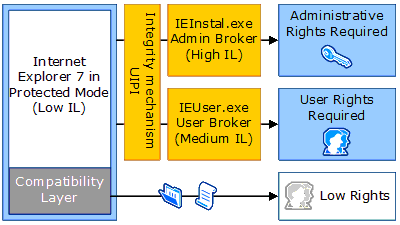 Separation of Admin Code
Cannot elevate a running process
Three Design Patterns
Creation of an Administrator COM object to perform elevated task.
COM Elevation Moniker
Side by Side Processes
Shared memory
RPC
Service Broker Model  (no  consent dialog)
RPC, named pipes, etc
UAC Impact Summary
Fails on Windows Server 2003 as Standard User?
Mitigated by Redirection
Simple app with Admin dependencies: split up.
Admin app on Windows Server 2003:  Needs to be manifested
Web apps need special attention due to Protected Mode Internet Explorer
Use: 
Standard User Analyzer
ProcMon
ProcExp
UAC FAQ
If I mark my app as “admin”, can I skip the elevation consent dialog? No
Can you modify the privilege of a running application? No
Will UAC elevate whenever a privileged API is used? No, the entire process is either elevated or not
How about command line tools?Guidance is to mark them asInvoker
How long does the elevated process last?  Can it time out? Until the process ends – it does not time out
Can I enable which users will use UAC? Currently this is a per machine setting
Does UAC apply to all processes and services? It applies to any interactive login (services and scheduled tasks non-interactive)
What areas of the Registry and File system get redirected?   HKLM\Software, %SystemRoot%, %ProgramFiles%, %ProgramData%
Won’t Redirection de-motivate developers to fix their code? Yes, it is a short term mitigation (not in 64bit)
What happens when installer detection fails? The app runs as non-admin
Will UAC be going down-level? No
UAC Resources
Topics
Common Windows Application Compatibility Issues
User Account Control (UAC)
Mandatory Integrity Control, Internet Explorer– Protected Mode
Installation
Service Isolation
Miscellaneous 
User Interface, Networking
Specific Windows Server 2008 Compatibility Issues
IIS, RODC, Core
Logo Certification and “Works with”
Installation and Updating
Installer Detection
User initiates
install
System identifies application as installer?
App proceeds as SU
No mitigation
Follow manifest
Manifest 
RunLevel?
Yes
No
No
Yes
Prompt for elevation
Install Launches
Preferences Entered
Installation and Updating
MSI has a service which controls its own elevation for setups
Elevation prompt after the user enters installation preferences not on launch
Better overall experience
Allows for per-user installation scenarios
Greater security as the user has more information about the installation pre-elevation
MSI is a requirement for Windows Vista / Windows Server 2008 Logo Certification
Integrates with other platform technologies (e.g. Restart Manager)
MSI allows for updates without requiring elevation for signed patches
MsiPatchCertificate table in original MSI
MSI and UAC InteroperationBasic Windows Installer Architecture
Client – run by user, thus user rights
Server – Local System, impersonating user
Transaction – power behind rollback
Installation and Updating
Some applications incorporate update functionality into their main application – for example, by spawning a process to handle application updates.

Issue:
Running as Standard User may not have privilege
Apps disable updates when running as Standard User

Mitigations:
Use patching technology with MSI
Some other service based approach / architecture
Updaters can be a separate process launched with appropriate elevation – see next slide
Installation and Updating
Application Initiated Updates
App initiates 
Update as SU
Manifest AsAdministrator / Installer Detected / app specific elevation shim?
Process creation API?
ShellExecute()
Yes
Elevation - Correct
App runs as SU – probable failure
No
Yes
CreateProcess()
No
Using elevation API flags?
Manifest AsAdministrator / Installer Detected / app specific elevation shim?
No
App runs as SU – probable failure
Fails with Elevation Required
Yes
Installation Best Practices
Use MSI for Install and Update
Alternate to MSI – call Update.exe marked as admin to do the update

Self Updating Code – DON’T DO IT
This is our LARGEST App Compat problem Home  consumer user applications

Keep in mind:
Do not assume the user is an administrator
Run Custom Actions in right context
msidbCustomActionTypeNoImpersonate – deferred execution only
Topics
Common Windows Compatibility Issues
User Account Control (UAC)
Mandatory Integrity Control, Internet Explorer – Protected Mode
Installation
Service Isolation
Miscellaneous 
User Interface, Networking
Specific Windows Server 2008 Compatibility Issues
IIS, RODC, Core
Logo Certification and “Works with”
Services and Security
Attractions for mal-ware
May be configured to auto start on boot
Potential to run from boot without using well known auto-start methods
Often run in highly privileged contexts
As mentioned, runs outside of UAC and enables app to potentially take control of UAC behavior (e.g. MSI)
Services can run in their own process or shared hosted process
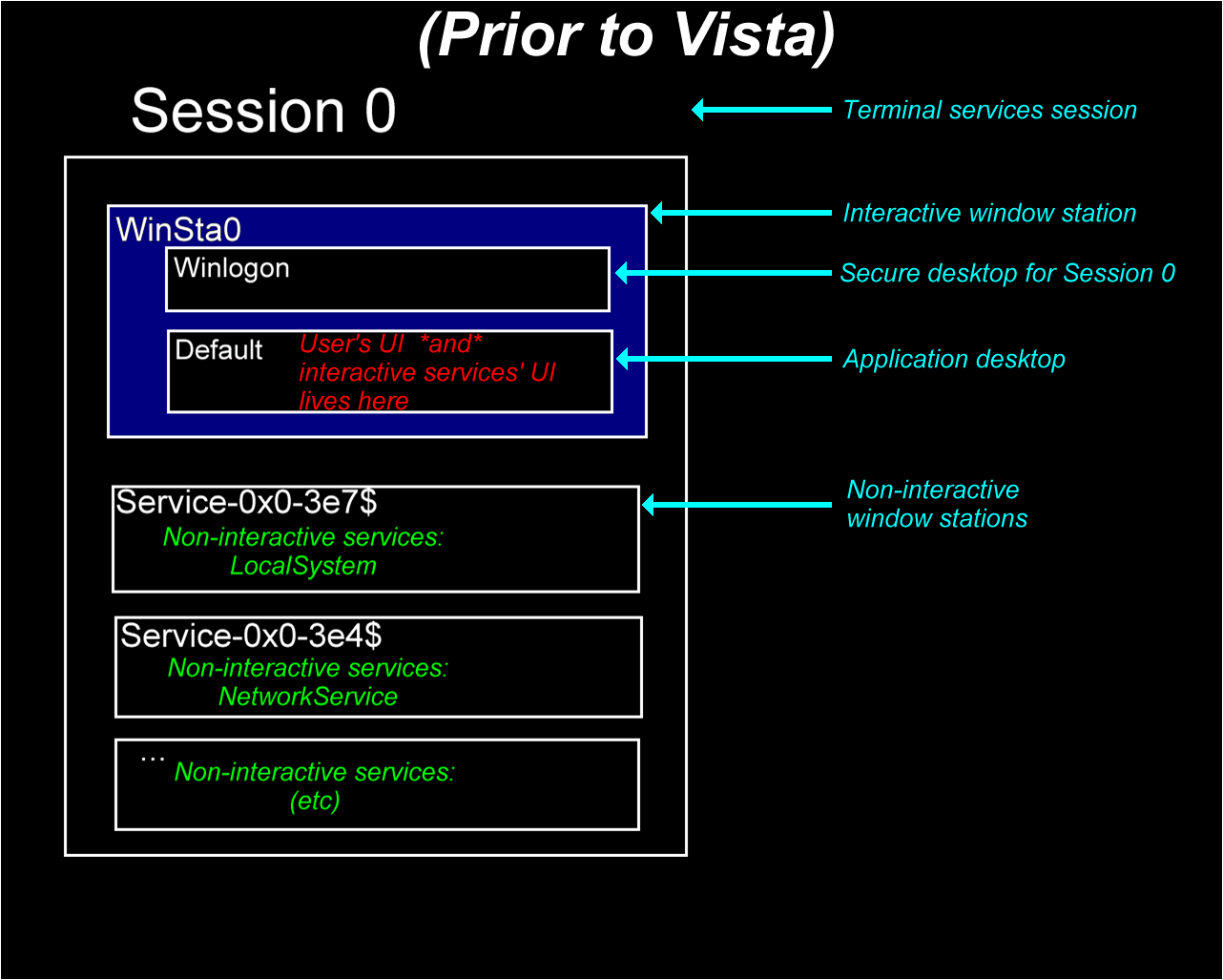 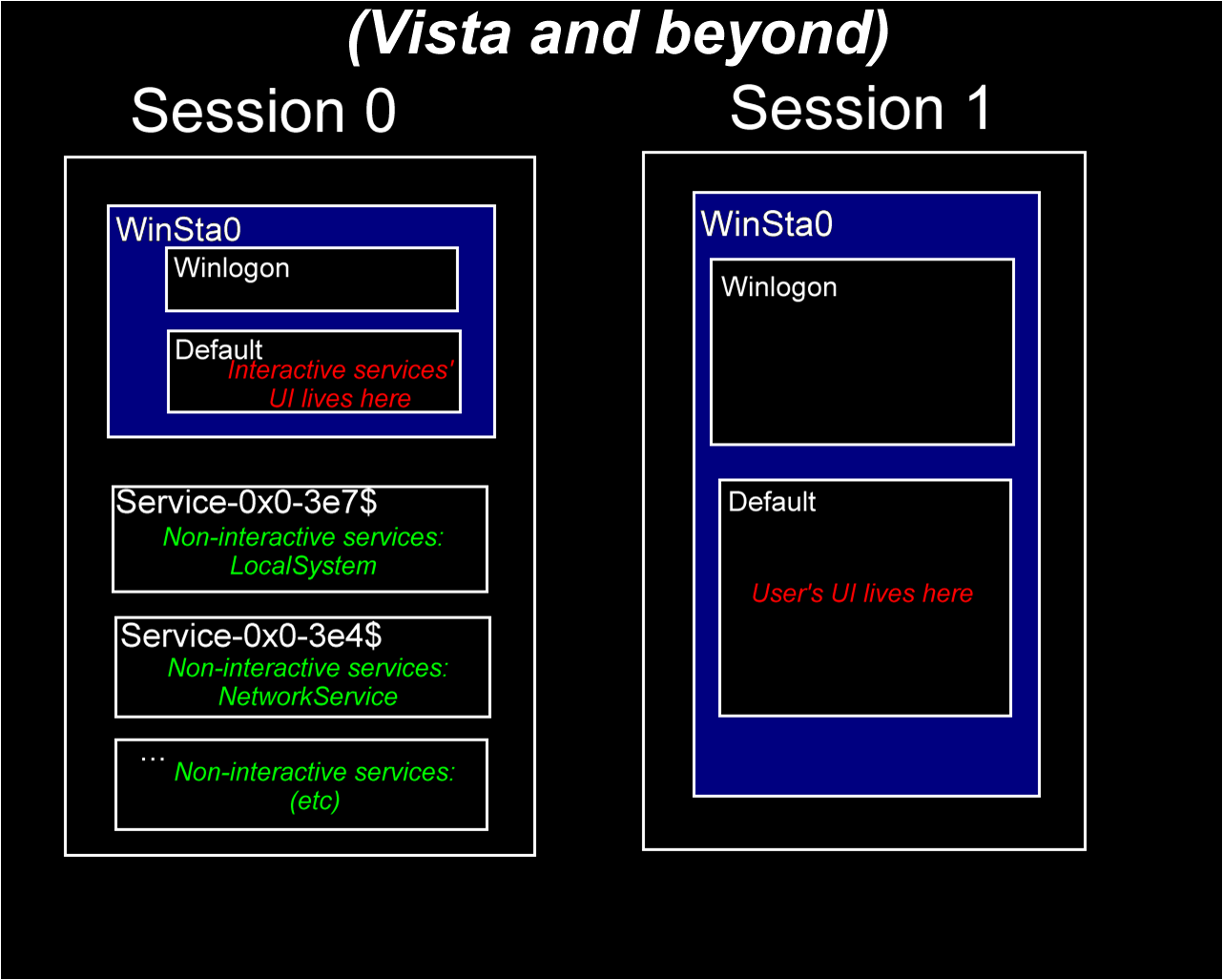 Service Isolation
Services run in a dedicated session isolated from user login
Services will not be able to directly interact with user desktop and applications
Issues
Services with user interaction may hang as User Interface will not be visible, so…
Mitigation: Notification sent to current user when there is UI in session 0 (temporary)
Guidance
If must send UI, use WTSSendMessage()
For more complex, use CreateProcessAsUser() and spawn UI from there
SetTokenInformation if in a different session than the one that called LogonUser
[Speaker Notes: Guidance – 
Be aware that there are hard to find security issues with running as a different then logged on user
Can be hard to identify the users session (e.g. getting the console ID)
May want to have an auto start process in each session (e.g. tray process) that identifies the communicating session
Communicate using IPC mechanisms, but keep security in mind (e.g. ACLing objects correctly)]
Service Hardening
Services need to run least privileged
Services are now capable of having their own SID
This can be used to lock down the resources that the Service has access to

Good
Move to a lesser privileged account (Local Service, Network Service)
Refactor services into two parts where necessary.
Privilege stripping on a per-service basis.

Better
Grant Service Sid access via ACLs on service specific resources.

Best
Use Service-SID, ACLs and “write-restricted token” to isolate services.
Supply network firewall rules.
Windows Server 2008 Services Performance Enhancements
Service start up
Windows XP / Windows Server 2003 - Auto and Demand start
Auto start reasons:
Required due to other boot services dependencies on service
Need service to run outside user context
Many auto start services causes boot time congestion

Windows Server 2008 / Windows Vista, third - Delayed Auto-Start
Auto start but after boot
No specific time guarantee.  Calling clients must handle this.
Set with flag in ChangeServiceConfig2()
[Speaker Notes: Note: autostart services in Windows XP and Windows Server 2003 also had no time guarantee – many services may still not be up and running when an interactive user logs on.]
Windows Server 2008 Services Performance Enhancements
Notification of service status change
Windows XP / Windows Server 2003 required query of state through QueryServiceStatusEx() or other API
Windows Vista / Windows Server 2008 NotifyServiceStatusChange() Allows for callback notification of service status changes
Local or remote clients
Shutdown
Windows XP / Windows Server 2003 – notification (random order from SCM) then 20 sec to shutdown
Windows Vista / Windows Server 2008 pre-shutdown notification for services with more cleanup
3 min by default but configurable by service
Registration of shutdown dependencies for order
Topics
Common Windows Compatibility Issues
User Account Control (UAC)
Mandatory Integrity Control, IE – Protected Mode
Installation
Service Isolation
Miscellaneous 
User Interface, Networking
Specific Windows Server 2008 Compatibility Issues
IIS, RODC, Core
Logo Certification and “Works with”
Windows Resource Protection
Protects the system: files, folders, registry keys
Only Trusted Installer Service can update protected resources – now accomplished using normal system security (ADC, DACL)
Issues
Replacing System binaries
Writing to system registry keys
Writing to certain directories
Maintains a cache of only critical restart files
Installers can use APIs to determine if protected
SfcIsFileProtected - also in WFP
SfcIsKeyProtected – new to WRP, checks registry keys
Mitigation – will return success instead of Access Denied for well known installers
Cached files are in %Windir%\winsxs\Backup
Global Memory Mapped File Creation
Creating Memory Mapped File objects in global or session namespace (e.g. global\mmfile) is a privileged operation
will fail as Standard User
Creating any global namespace object requires the SeCreateGlobalPrivilege
Version Checking
App checks for specific Operating System versions
Dependency verification
Product marketing restrictions
Symptoms vary by application
Silently fails to install or launch 
Display “unsupported OS” message
Mitigations
Application should accept current AND future OS versions (AppVerifier check)
Use GetVersionEx
New Folder Locations
“My Documents” folder structure has changed 
The user data is now stored in: ‘\users\%username%\’ folder structure
Pictures, Music, Documents, Desktop, and Favorites are all new folders directly under this structure
The “My “ prefix was dropped from Documents, Music, etc.
“All Users” became “Public” and “\ProgramData”
My Documents still exist as directory junction
Use the SHGetKnownFolderPath APIs
[Speaker Notes: The My Documents location and structure has changed in Windows Vista / Windows Server 2008 to provide a better user experience. The user data is now stored in \users\%username%\ folder structure. Pictures, Music, Documents, Desktop, and Favorites are all new folders directly under this structure]
Application Data Best Practices
Where to put your data:
Place per-user configuration data into %LOCALAPPDATA% (Roaming into %APPDATA%)
Place Per-Machine (Shared) configuration data into %ALLUSERSPROFILE%  (e.g. c:\ProgramData)
Per-Machine (Shared) user documents into %PUBLIC%
Per user documents go to %USERPROFILE%
User Interface: Aero
Applies most to client – available in Server as add on through the Desktop Experience Pack
New Feature: Desktop Composition (Disabled by default)
Desktop Window Manager (dwm.exe)
Top level windows are no longer painted directly to the screen
Issues:
Black areas around tool tips, pop-up menus, balloons, etc.
Flashes of black
Aero disabled for an application
Improved far east fonts can change layout slightly
Width of chars is changed and variable
Guidance for GDI programmers with DWM…
http://msdn.microsoft.com/library/default.asp?url=/library/en-us/shellcc/platform/shell/programmersguide/dwm/dwm_bestpractices_ovw.asp
User Interface: High DPI
High dpi monitors cause problems (e.g. small icons)
Windows Server 2008 will auto-scale to match for non-dpi aware apps
Application can disable this by calling SetProcessDPIAware()
Manifest way to do this is under investigation
Issues…
Partially hidden or clipped text
Text is too big
Graphic drawn at the wrong size or in the wrong place
For detailed testing suggestions see
http://msdn2.microsoft.com/en-us/library/ms969894.aspx
User Interface: High DPI
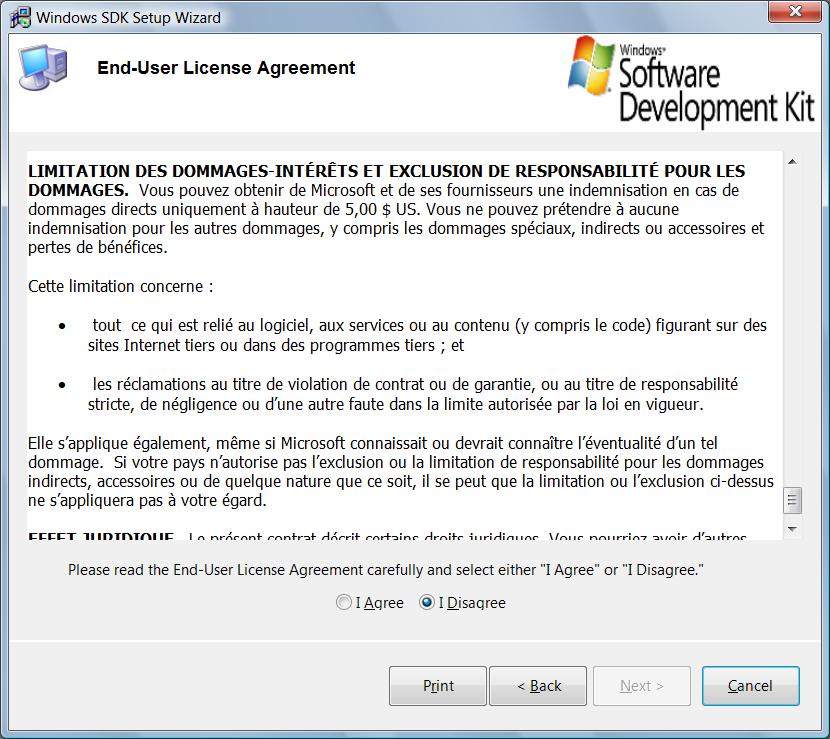 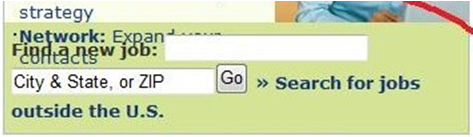 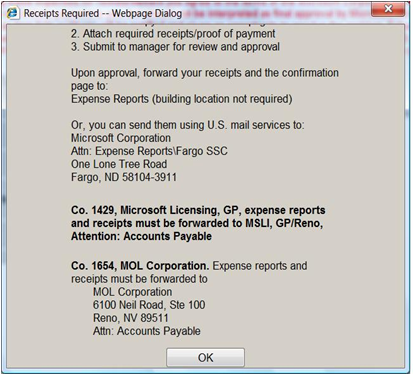 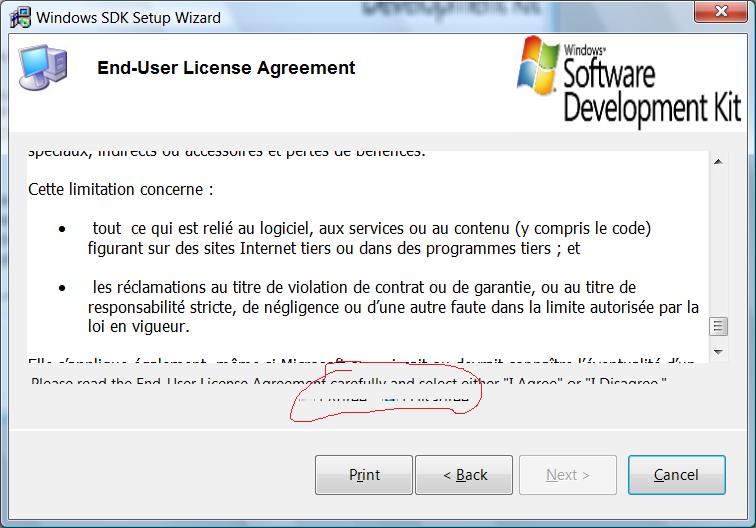 User Interface Testing Guidance
Make sure to test…
Aero Glass including Flip3D (Window key + TAB)
New Themes
Thumbnail representations
Far east fonts – screen and printer
Multi-monitor support
Drag and drop support
High DPI support
Networking
TCP/IP stack completely re-written from Windows XP / Windows Server 2003
The following elements are no longer supported
Firewall-hook driver functions / filter-hook driver functions
R-Series of tools – only available through services for Unix
IPX Protocol
The firewall hook APIs have been replaced with a fully documented way of filtering – Windows Filtering Platform (WFP)
Internal system calls and hooks removed
Network scanning, firewall, anti-virus apps that used internal system calls, data structures fail
http://msdn2.microsoft.com/en-us/library/aa364931.aspx
Networking: TCP/IP stack
Compound TCP introduced
TCP receive window auto-tuning introduced 
IP v4 and v6 share a single stack
IP v6 addresses will be present and on by default
IPv6 Porting document…
http://msdn2.microsoft.com/en-us/library/ms738649.aspx
Checkv4.exe utility flags porting issues in source
Compiler flag – IPv6Strict
Functions and structures have been introduced to support IPv4 and IPv6 addresses
Use version agnostic APIs
[Speaker Notes: Compound TCP
Goal: prevent flooding of network by restricting data sent out
Old way, increase segments sent based on acknowledgements
Problem: could take lots of time to reach maximum throughput on high bandwidth (lots of potential segments), high latency (longer time to receive ack) networks (e.g. high bandwidth WAN)
Solution Compound TCP (CTCP)
More aggressive about size increase
Works hand in hand with Receive auto tuning below
monitoring delay variations and losses. 
substantial performance gains for large bandwidth-delay product connections.
CTCP is enabled by default in computers running beta versions of Windows 
Server 2008 and disabled by default in computers running Windows Vista. 
You can enable CTCP with the netsh interface tcp set global 
congestionprovider=ctcp command. 
You can disable CTCP with the netsh 
Interface tcp set global congestionprovider=none command.

Receive window auto-tuning
Goal: maximize throughput by looking at bandwidth delay product (bandwidth * round trip time – rtt)  and app retrieve time
Old way: Can be dynamically set, but for all TCP connections and does not vary with network conditions – registry key also
New way: measures above continually and adjusts with changing conditions

Note Some Internet gateway devices and firewalls block packet flows because they do not correctly interpret the scaling factor used in TCP connections. Because of this, Internet Explorer in Windows Vista uses an initial scaling factor of 2. Other applications use a default initial scaling factor of 8. Microsoft is investigating changing the initial scaling factor for Internet Explorer-based connections to 8 in a future update of Windows Vista. Microsoft is working with the manufacturers of these devices so that they can be updated for compliance with TCP window scaling.]
x64 Windows Vista / Windows Server 2008
64-bit drivers required
Digitally signed kernel mode drivers required
No upgrade path
16-bit subsystem removed
Watch out for 16-bit installers or older dependencies
WOW64 offers highly performing 32-bit compatibility
64-bit and 32-bit code cannot co-exist in the same process
Watch for necessary interactions with 64-bit code – e.g. monitoring apps, etc.
Mitigations
Recap…
File / Registry Redirection
IE 7 protected mode
User Access Control
WOW64
Access denied = success
WRP – for installers
Auto setup elevation
High DPI awareness
Winlogon and GINA
Winlogon credential extension re-architected
New Credential Provider API simplifies authentication
Support for custom GINA removed
Issues
Apps supporting custom login and authentication fail
Biometric devices
Custom VPN solution for Windows XP
Smart Card readers
Mitigation
Update application to support new Winlogon architecture
Built in smart card authentication
Well documented in SDK
Removed Components
Front Page Server Extensions (for now)
Post Office Protocol (POP3) server
Services for Macintosh
Kernel mode printer drivers (moved to user mode)
WinHelp. Download available for end-users (HTML Help/CHM files are supported)
VB5/VC5
Resources
Great portal for Application Compatibility
http://www.devreadiness.org 
Start with the Application Compatibility Cookbook
AppCompat blogs
http://blogs.msdn.com/VistaCompatTeam
http://blogs.msdn.com/cjacks 
Other blogs:
http://blogs.msdn.com/UAC
http://blogs.msdn.com/IE 
http://blogs.msdn.com/rflaming
Topics
Common Windows Compatibility Issues
User Account Control (UAC)
Mandatory Integrity Control, Internet Explorer – Protected Mode
Installation
Service Isolation
Miscellaneous 
User Interface, Networking
Specific Windows Server 2008 Compatibility Issues
IIS, RODC, Core
Logo Certification and “Works with”
Windows Server 2008 Compatibility
Server Roles
IIS
Failover Clustering
Active Directory Changes
Server Core
Windows Firewall
Server Roles
Windows Server 2008 is componentized
Roles are highly granular
No roles activated by default
Roles from prior versions “not exactly” the same
Scripts/installers/applications may break because of uninstalled features now in a new or changed role
Server Roles
Active Directory
Certificate Services
Domain Services
Federation services
Lightweight Directory Services (old ADAM)
Rights Management Services
Application Server (COM+, MSMQ, etc.)
DHCP
DNS
Fax
File
Network Policy and Access (VPN, Radius)
Print 
Terminal
UDDI
Web (IIS)
Windows Deployment
Sharepoint
Server Manager
Combination of 
Windows Server 2003 Manage Your Server
Windows Server 2003 Configure Your Server
Add/Remove Windows Components
Eliminates Security Configuration Wizard (secure by default)
Use Servermanagercmd to install roles from commandline
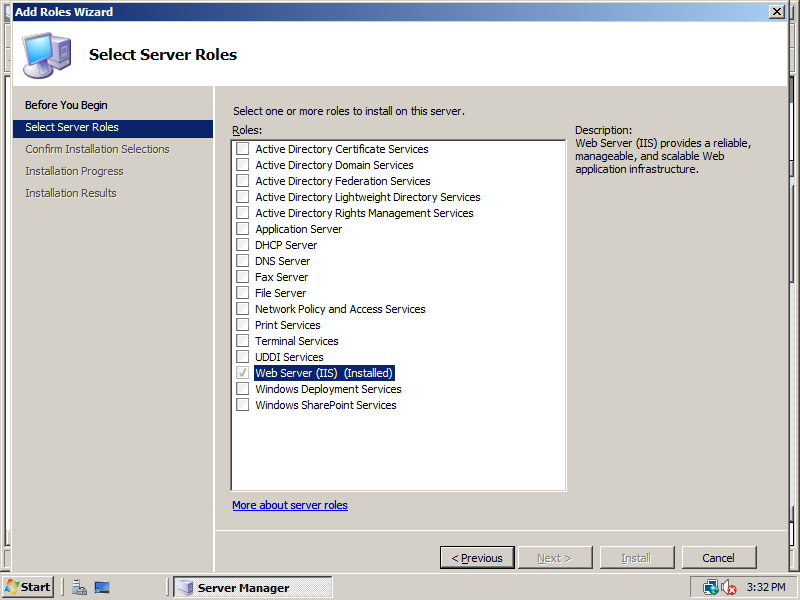 [Speaker Notes: Roles and Features are highly componentized compared to previous version of Server O/S.]
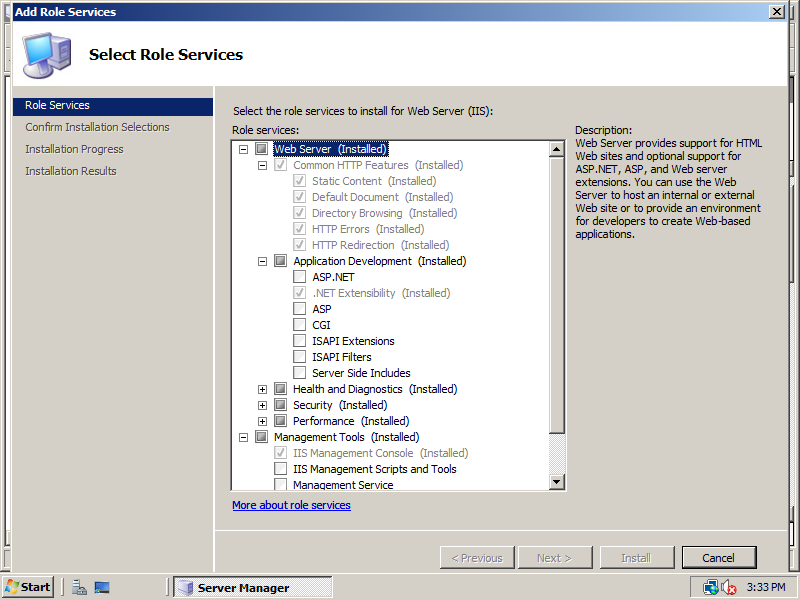 Component Features
Auxiliary, Supporting functions to Roles. Eg:
Failover Clustering
Desktop Experience Pack
Desktop applications are not installed by default
DirectX/Media files missing
RPC over HTTP Proxy
.NET Framework 3.0
Remote Assistance
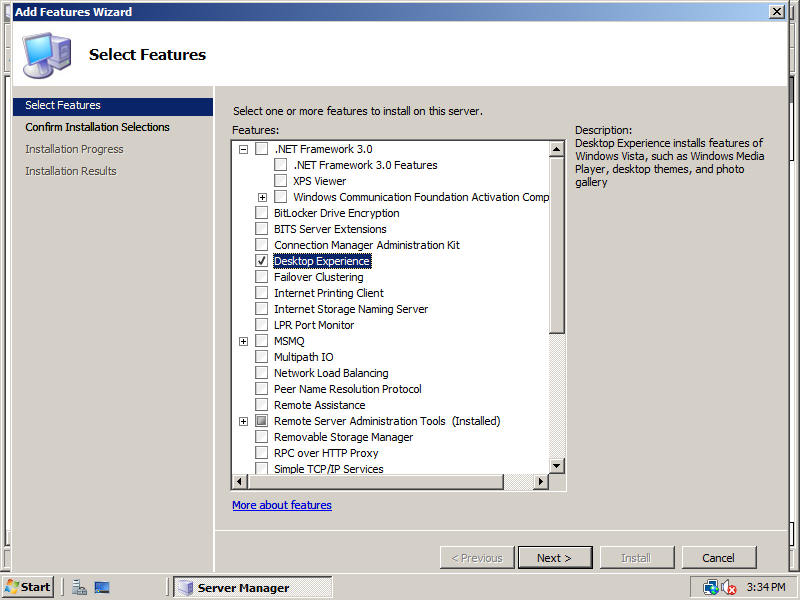 Windows Server 2008 Compatibility
Server Roles
IIS
Failover Clustering
Active Directory Changes
Server Core
Windows Firewall
What Is New in IIS7
New ASP.NET Integrated model
Powerful command line administration using appcmd.exe
 Automatic application pool isolation 
New site gets new application pool with same name 
Own apppool.config 
Unique SID for the AppPool to ACL apppool.config
Delegated Remote administration support over HTTP/SSL
Built in FastCGI support for PHP
Shared centralized configuration 
Built in FTP (comp IIS6 FTP) and optional download FTP
What Is Gone in IIS7
No support for Front Page Server Extensions. 
WebDav is removed by default, it will be available as an optional component
IIS5 Isolation Mode
ASP.NET 1.0
Currently (beta 3), no support for .NET framework in WS08 core. 
Convlog
What Is Gone In IIS7
Classic and Integrated Mode
Two modes of deployment - classic mode and Integrated Mode
Classic mode uses IIS6 pipeline (ISAPI extension aspnet_isapi.dll)
Integrated mode integrates ASP.NET runtime extensibility model with IIS core.
Share a single config file for IIS and ASP.NET
Reduces the need to configure two places for ASP.NET applications
Integrated Mode
ASP.NET extensibility model (HTTP handlers and filters) run within IIS7 server runtime
Extensibility in IIS can be implemented in 
ASP.NET extensibility API. No need to write C++ ISAPI extensions and filters
New IIS7 native server extensibility APIs (C++)
ISAPI is still fully supported
ASP.NET features like forms authentication and output caching now work with all types of applications (CGI, ASP, static content)
Classic Mode
Integrated Mode
IIS7 .NET ExtensibilityFuture of ASP.NET Development
Configuration
ISAPI vs. Integrated mode per app-pool
Unified <modules>, <handlers> configuration
System.web replaced by System.webserver
ISAPI Mode (ASP.NET)
Integrated Mode (ASP.NET + IIS)
system.web/customErrors
system.webServer/httpErrors
system.web/httpHandlers
system.webServer/handlers
system.webServer/modules
IIS7 Core Server ModulesWhen do I need C++?
Almost never...
Managed and native APIs have similar fidelity
Exceptions in some scenarios that require a native module:
Handling non-request events, e.g. file or config change, cache cleanup
Cross-appdomain scenarios
Stringent performance scenarios
ASP.NET Migration Issues
.NET 1.0 not supported in Windows Server 2008. Need to migrate to at least .NET framework 1.1
Configuration errors in Integrated mode
HTTP Modules loaded by applications are defined in web.config under <system.web>/<httpModules>. Need to move it under <system.webServer>/<modules>
HTTP Handlers have to be moved from <system.web>/<httpHandlers> to <system.webServer>/<handlers>
ASP.NET Migration Issues
Identity impersonation ( <identity impersonate=“true”>) is not available in Integrated mode before AuthenticateRequest.
In integrated mode BeginRequest occurs before AuthenticateRequest. If client identity is required in BeginRequest handler switch to classic ASP.NET mode or move code to PostAuthenticateRequest handler.
No built-in passport authentication support
Automatic Configuration Migration
IIS7 APPCMD.EXE utility provides automatic migration of configuration file
IIS7 shows configuration errors of migrated applications along with command to migrate
APPCMD to migrate
<%windir%>\system32\inetsrv\APPCMD.EXE migrate config <Application Virtual Path>
After migrating application will work in both classic mode and integrated mode
ASP.NET Modes and Application Pools
Application pool can be configured to run in classic or integrated ASP.NET mode
ASP.NET setup ships with an app pool named "Classic .NET AppPool" that runs in the classic ASP.NET mode.
Any new app pool will run in Integrated mode
App pool ASP.NET mode can be changed using IIS7 admin tool, APPCMD.EXE or by editing app pool configuration
Metabase Changes
IIS Metabase replaced by XML configuration. 
Metabase compatibility feature is available for backward compatibility at API level
By default, IIS7 does not install metabase compatibility feature.
FTP, SMTP and NNTP configuration is still persisted in metabase.
Metabase compatibility feature is at API level (file itself does not exist) 
metabase ACLs are not supported
Metabase Changes
Configuration auditing added in Windows 2003 sp1 is not supported by IIS7
Only legacy properties are returned by metabase compatibility feature
API calls related to backup configuration files will be ignored as it relies on new configuration system properties
IIS6 doesn’t require unique names for sites, but for metabase compatibility, names have to be unique per site as required in IIS7.
Admin Feature Changes
Convlog is not supported anymore. Convert log files to NCSA log file format
Content rating UI not supported, but content rating response header can be inserted using WMI or Appcmd.exe or by editing the XML configuration file manually.
IISRESET does not support machine restarts
IIS*.vbs tools not supported. Use AppCmd.exe
Other Feature Changes
Internet Data Connector to connect to ODBC sources not supported. Use Asp.net
SSINC EXEC CMD to run command-line not supported. Use ASP.NET/ASP to run command-line paths from web pages
IIS Resources
What’s New In IIS7? http://blogs.iis.net/bills/archive/2007/04/25/what-s-new-in-iis7-beta-3.aspx 
New FTPhttp://www.iis.net/articles/view.aspx/IIS7/Managing-IIS7/Using-FTP-Server-in-IIS7/What-s-New-for-Microsoft-and-FTP- 
Migrating ASP.Net appliations http://www.iis.net/articles/view.aspx/IIS7/Hosting-Web-Applications/ASP-NET/ASP-NET-Integration-with-IIS7 
Deprecated Components http://www.iis.net/articles/view.aspx/IIS7/Deploy-an-IIS7-Server/Installing-IIS7/Compatibility-and-Feature-Requirements-for-Windows?Page=2
Windows Server 2008 Compatibility
Server Roles
IIS
Failover Clustering
Active Directory Changes
Server Core
Windows Firewall
Failover Cluster
Cluster Service Account (CSA) has been removed (now runs as Local System)
Cluster Automation Server (MSClus) COM interface deprecated (although still supported)
Removed APIs:
BackupClusterDatabase()
RestoreClusterDatabase(). 
Use the new Cluster VSS Writer
No backward compatibility
Windows Server 2008 node and Windows Server 2003 node can not be in the same cluster at the same time
No rolling upgrades
Windows Server 2008: A Clean Slate
Compatibility
Some hardware may not be upgradeable
Can not assume solutions that previously worked with clustering will continue to work in Windows Server 2008 Clustering
Supportability
There will be no grandfathering of support for currently qualified solutions listed on the Windows Server Catalog
Solutions proven to work with Windows Server 2003 Clustering means nothing in the context of Windows Server Clustering compatibility
Specific Windows Server 2008 Issues
Server Roles
IIS
Failover Clustering
Active Directory Changes
Server Core
Windows Firewall
Read Only Domain Controller
Secure by default - no principal (account) passwords replicated to or stored in a Read Only Domain Controller (RODC)
Selectively enable password caching
Unidirectional replication for AD and SYSVOL
Read Only Partial Attribute Set to prevent replication of sensitive information
Requires manual configuration
Enables delegation of DC administration
RODC Compat Issues
Central Issue:
App is unaware of RODC and treats it as writable
By default, write operations are referred by the RODC to a writable DC
[Speaker Notes: There is currently no way to find these referrals outside of noticing longer delays in application performance.]
RODC Issues
Application requiring that it runs on DC may use API which does not distinguish RODCs
Write oriented apps may not distinguish RODCs when querying for a DC
Ask for writable DC (GetDcName pass DS_WRITABLE_REQUIRED flag)
Referral from RODC may fail (e.g. app is not setup to “chase referrals”, communication failure, etc.)
Avoid write operations to RODC as above
App may do a referred write, then attempt to read 
Fails due to latency in replication of written data to RODC
RODC Compat Issues
Questions to ask…
Does your application require that it runs on a domain controller?
Does your application write to the directory? 
Does your application explicitly disable LDAP referrals by using the LDAP option?
If not, do you know if your application works when it gets a referral?
Can your application write LDAP data and then soon thereafter attempt to read it again? 
When your application calls LDAP_open/init, does it allow LDAP to choose the host name on its behalf (rather than passing a host name explicitly)? 
If you use Active Directory Service Interfaces (ADSI), does your application specify the domain name in ADsPath? Or does it use a serverless path?
RODC Detection
Wrong
GetVersionEx( OSVERSIONINFOEX )
No specific flag in wProductType 
Registry

Right
DsRoleGetPrimaryDomainInformation New flag: DSROLE_PRIMARY_DS_READONLY
RODC Resources
For a detailed description of all scenarios including referenced APIs, flags, etc. See Appendix C of the following document…
http://technet2.microsoft.com/windowsserver2008/en/library/ea8d253e-0646-490c-93d3-b78c5e1d9db71033.mspx?mfr=true
Windows Server 2008 Compatibility
Server Roles
IIS
Failover Clustering
Active Directory Changes
Server Core
Windows Firewall
Server Core
Minimal installation option for Windows Server 2008
Available for Standard, Enterprise, and Datacenter
Available for x86 and x64
[Speaker Notes: All the common controls and other user interface elements are available but things that rely on Explorer in some way like the File Open and Save dialogs aren’t present and other common dialogs don’t function properly.]
Server Core
Subset of server roles:
DHCP, File, AD, AD LDS, Media Services, DNS, IIS 7 (minus ASP.Net)
The following optional features:
WINS, Failover Clustering, Subsystem for UNIX-based applications, Backup, Multipath IO, Removable Storage Management, Bitlocker Drive Encryption, SNMP, Telnet Client
Command Line interface, no Shell
Lost your prompt? (SHFT-CTRL-ESC gives taskmgr for you to relaunch cmd.exe)
Limitations On Server Core
Only native code.
No managed code. This means:
No Powershell
No ASP.Net
Limited MSI support (unattended mode only).
No Application Support
Server Core is not an application platform
Applications might work; not supported
Server Core does support management tools, utilities, and agents
Remote Management tools should not require changes
Remediation: Need to use one of the protocols supported in Server core, such as RPC
DLLs included with Server Core
http://msdn2.microsoft.com/en-us/library/ms723876.aspx
Developing For Server Core
Issues:
Agents cannot have shell dependencies; minimal GUI
Agents cannot use managed code
Test your agents on Server Core
MSDN has a list of APIs supported in Server Core (see resources)
GetProductInfo (new in Windows Vista / Windows Server 2008) will tell you that you’re running on Server Core
Server Core Resources
Blog: http://blogs.technet.com/server_core/default.aspx 
Search: Server Core Installation Option
Server Core on MSDN:http://msdn2.microsoft.com/en-us/library/ms723891.aspx
Windows Server 2008 Compatibility
Server Roles
IIS
Failover Clustering
Active Directory Changes
Server Core
Windows Firewall
Windows Firewall On By Default
Symptoms:
Applications may break after installation 
Dependent TCP/IP ports will not be open by default
Security audit event is logged to signal that an application was blocked
No user prompting to unblock application (unlike Windows Vista)
Windows Firewall on by Default
Mitigations:
For legacy application installers, the ports need to be explicitly opened by an administrator
Add a netsh script
Administrators can leverage:
The ‘netsh advfirewall’ context to work with firewall rules from scripts
Security Configuration Wizard templates to configure their Servers only
Remediation
Use INetFwPolicy2 Firewall APIs to integrate installer guidance available at http://msdn2.microsoft.com/en-us/library/bb736286.aspx.
Windows Firewall on by Default
Integration with the firewall is required for logo certification, integration != disabling the Firewall
Windows components and server roles create firewall rules as they are installed.
Tools
System tools
MSConfig
New System Information
SysInternals
Process Explorer
Process Monitor
Debugging Tools
Standard User Analyzer
Application Verifier
Debugging Tools for Windows
System Tools Demos
MSConfig
System Information
Event Viewer
Process Explorer
http://www.microsoft.com/technet/sysinternals/Processesandthreadsutilities.mspx
Other useful features
Identify hosted services
Show loaded modules
Show handles in use
Search for modules / handles
Demo
Process Monitor
New Windows Vista / Windows Server 2008 compatible version combining RegMon and FileMon applications
New functionality – snapshoting
Demo
Standard User Analyzer
Available in Application Compatibility Toolkit (ACT)
Tool built using AppVerifier APIs
Friendly version of LuaPriv tests
Demo
Application Verifier
Overview
Application Verifier is a runtime verification tool for unmanaged code that assists in finding subtle programming errors that can be difficult to identify with normal application testing
Usage
Graphic User Interface (GUI)
Command line User Interface (CUI)
Scriptable COM Interfaces
What Can Be Done In GUI?
Enable/Disable specific check for an application.
Adjust property setting for each check.
Configure Verifier Stop.
Check the log after running.
Demo
Command Line User Interface
You can do everything in the Command Line User Interface as you can in the User Interface
Examples:
appverif -enable handles locks -for foo.exe bar.exe
appverif -enable heaps handles -for foo.exe -with heaps.full=false
appverif -disable * -for foo.exe bar.exe
appverif -export log -for foo.exe -with to=c:\sample.xml
appverif /verify notepad.exe /faults 5 1000 kernel32.dll advapi32.dll
COM Interfaces
Scriptable
Support all the functions supported by appverif.exe
You could build your own User Interface
Debugging
Debugger Extensions
Windbg commands specific to AppVerifier
Verifier Tests
LUAPriv
Basic
Exceptions
Handles 
Heaps
Locks
Memory
TLS
Low Resource Simulation
Resources
Product Guide http://www.microsoft.com/windowsserver/longhorn/prodguide.mspx
Application Compatibility Cookbook
http://msdn2.microsoft.com/en-us/library/bb757005.aspx
DevReadiness.org
http://devreadiness.org/
Logo Programs
http://www.innovateonwindowsserver.com
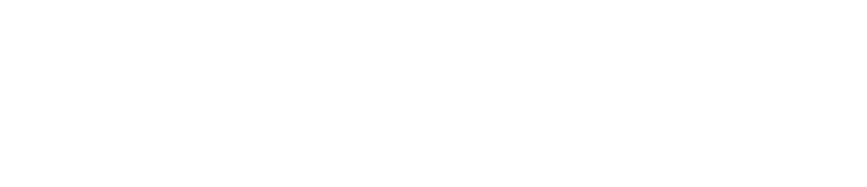 © 2007 Microsoft Corporation. All rights reserved. Microsoft, Windows, Windows Vista and other product names are or may be registered trademarks and/or trademarks in the U.S. and/or other countries.
The information herein is for informational purposes only and represents the current view of Microsoft Corporation as of the date of this presentation.  Because Microsoft must respond to changing market conditions, it should not be interpreted to be a commitment on the part of Microsoft, and Microsoft cannot guarantee the accuracy of any information provided after the date of this presentation.  MICROSOFT MAKES NO WARRANTIES, EXPRESS, IMPLIED OR STATUTORY, AS TO THE INFORMATION IN THIS PRESENTATION.